PENULISAN BAHAN AJAR
MUH. RIZAL
PASCASARJANA ILMU PERTANIAN
UNIVERSITAS TADULAKO
8 Juli 2023
TUJUAN WORKSHOP
01
Mampu menuliskan/mengembangkan bahan ajar yang dapat mendorong mahasiswa untuk belajar mandiri
02
Menggugah pengampu matakuliah untuk termotivasi menulis bahan ajar
Apakah Mengembangkan bahan ajar merupakan TUGAS DOSEN???
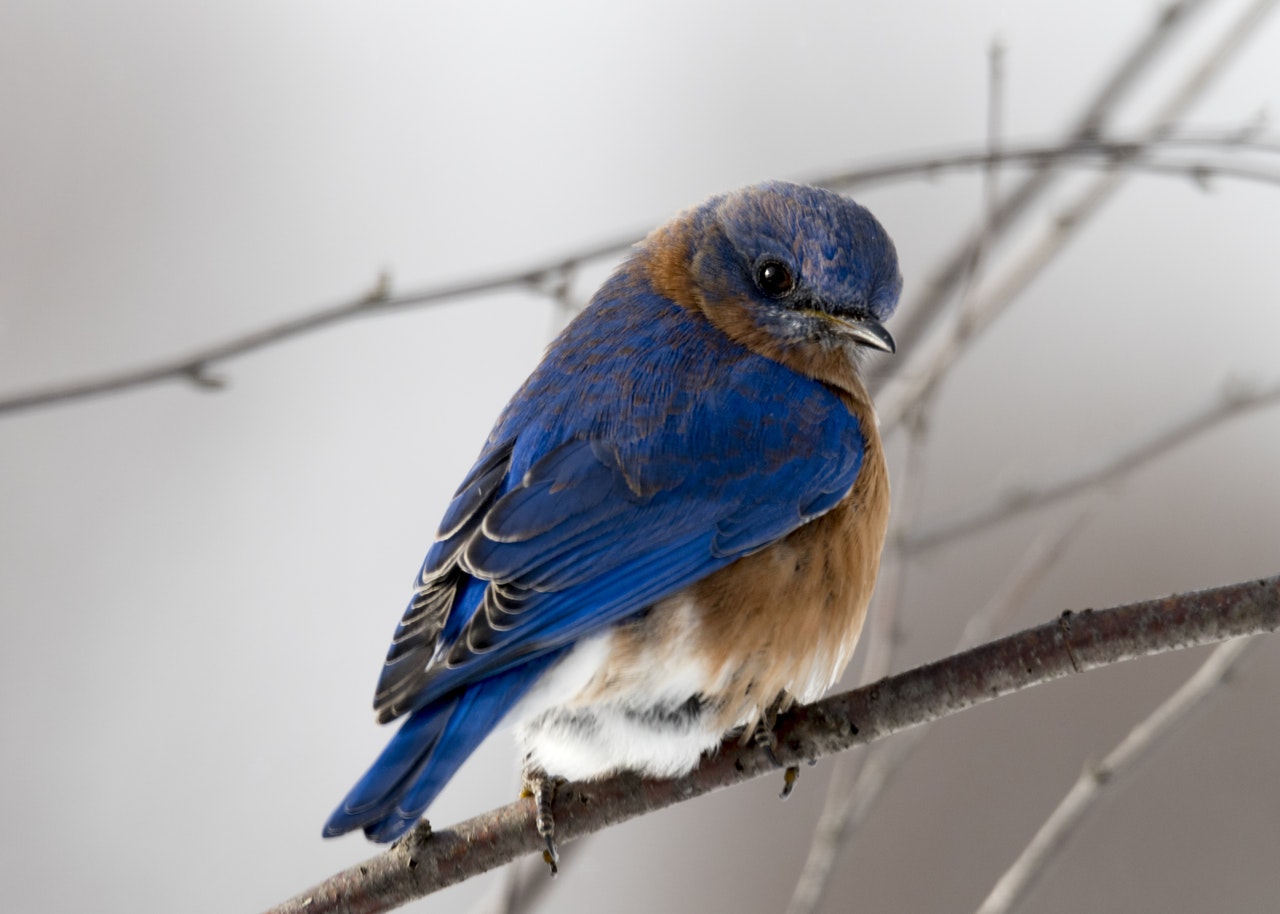 Bahan ajar merupakan salah satu Perangkat pembelajaran yang dipersipkan oleh dosen dalam mengajar

(RPS, Bahan Ajar, Media Pembelajaran,Instrumen Penilaian)
UU No.12  tahun 2012 
Tentang Pendidikan Tinggi, Pasal 12
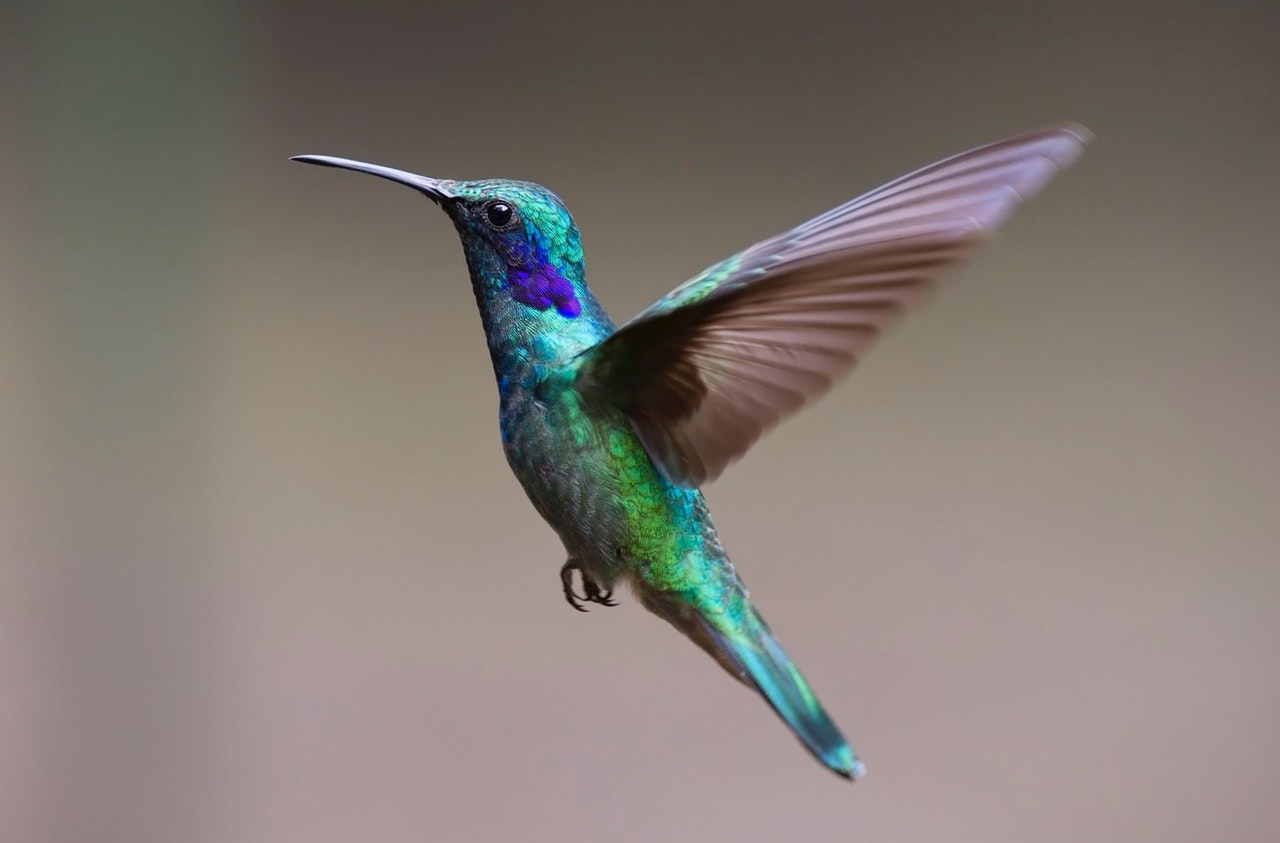 (1) Dosen sebagai anggota Sivitas Akademika memiliki tugas mentransformasikan Ilmu Pengetahuan dan/atau Teknologi yang dikuasainya kepada Mahasiswa dengan mewujudkan suasana belajar dan pembelajaran sehingga Mahasiswa aktif mengembangkan potensinya
(2) Dosen sebagai ilmuwan memiliki tugas mengembangkan suatu cabang Ilmu Pengetahuan dan/atau Teknologi melalui penalaran dan penelitian ilmiah serta menyebarluaskannya
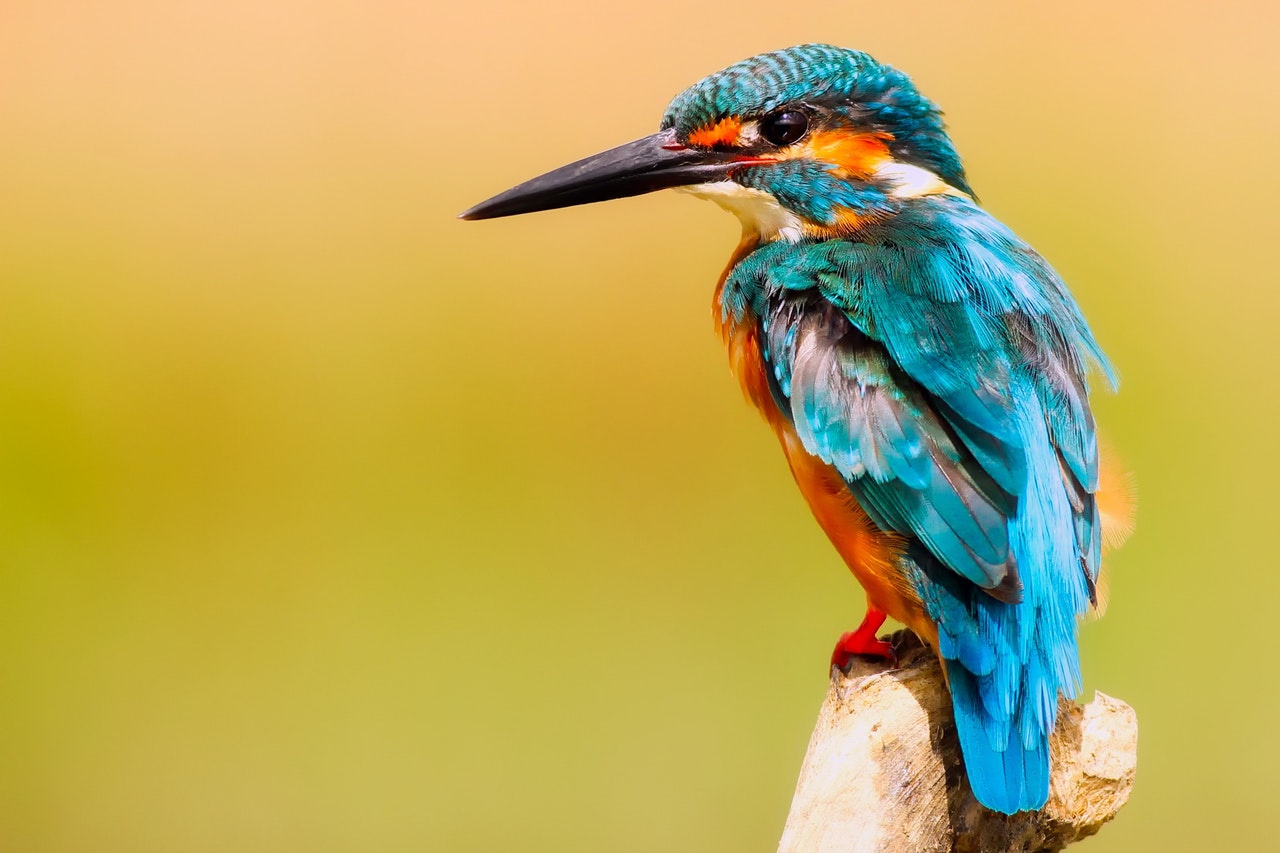 (3) Dosen secara perseorangan atau berkelompok wajib menulis buku ajar atau buku teks, yang diterbitkan oleh Perguruan Tinggi dan/atau publikasi ilmiah sebagai salah satu sumber belajar dan untuk pengembangan budaya akademik serta pembudayaan kegiatan baca tulis bagi Sivitas Akademika
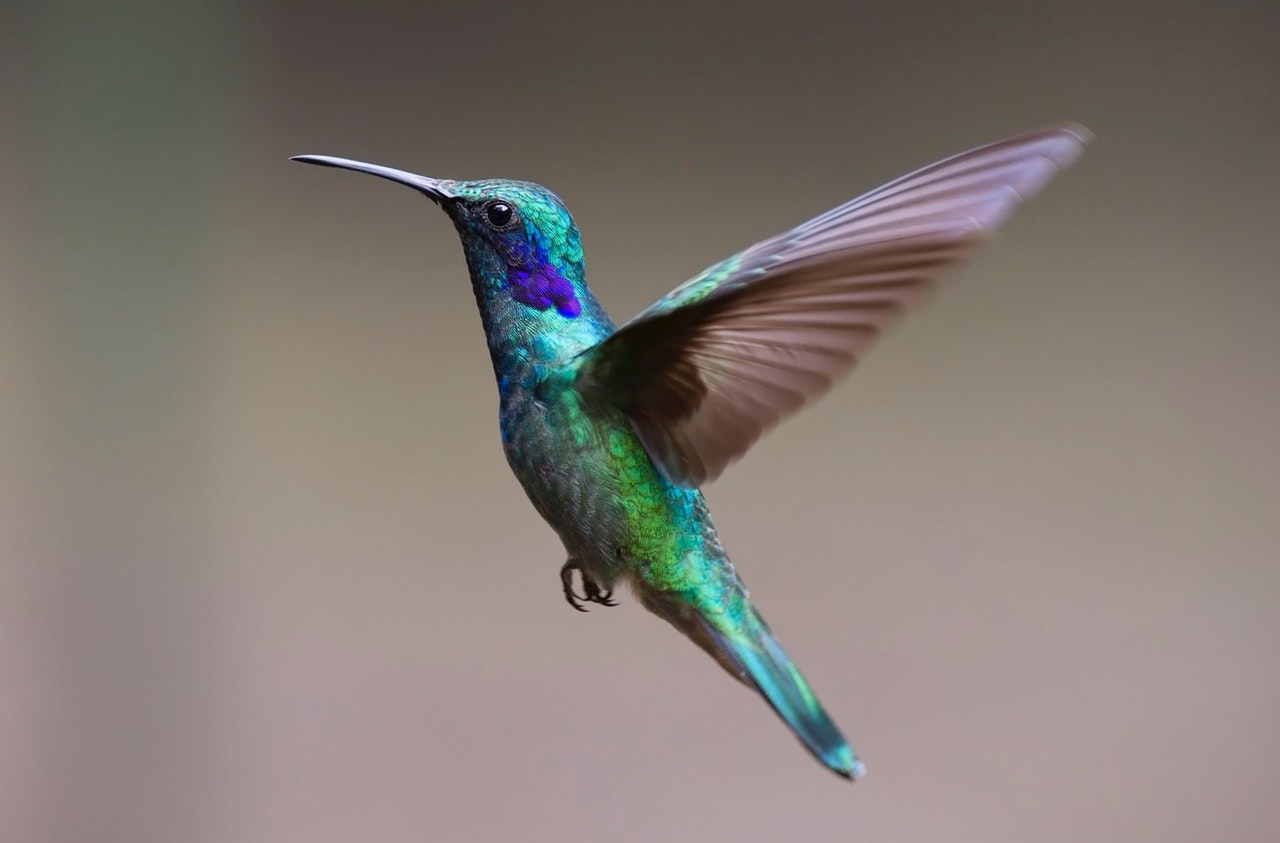 01
PENGERTIAN BAHAN AJAR
bahan ajar adalah seperangkat bahan/materi tertulis maupun tidak tertulis yang digunakan oleh dosen dalam melangsungkan proses pembelajaran untuk mencapai tujuan pembelajaran yang ditentukan
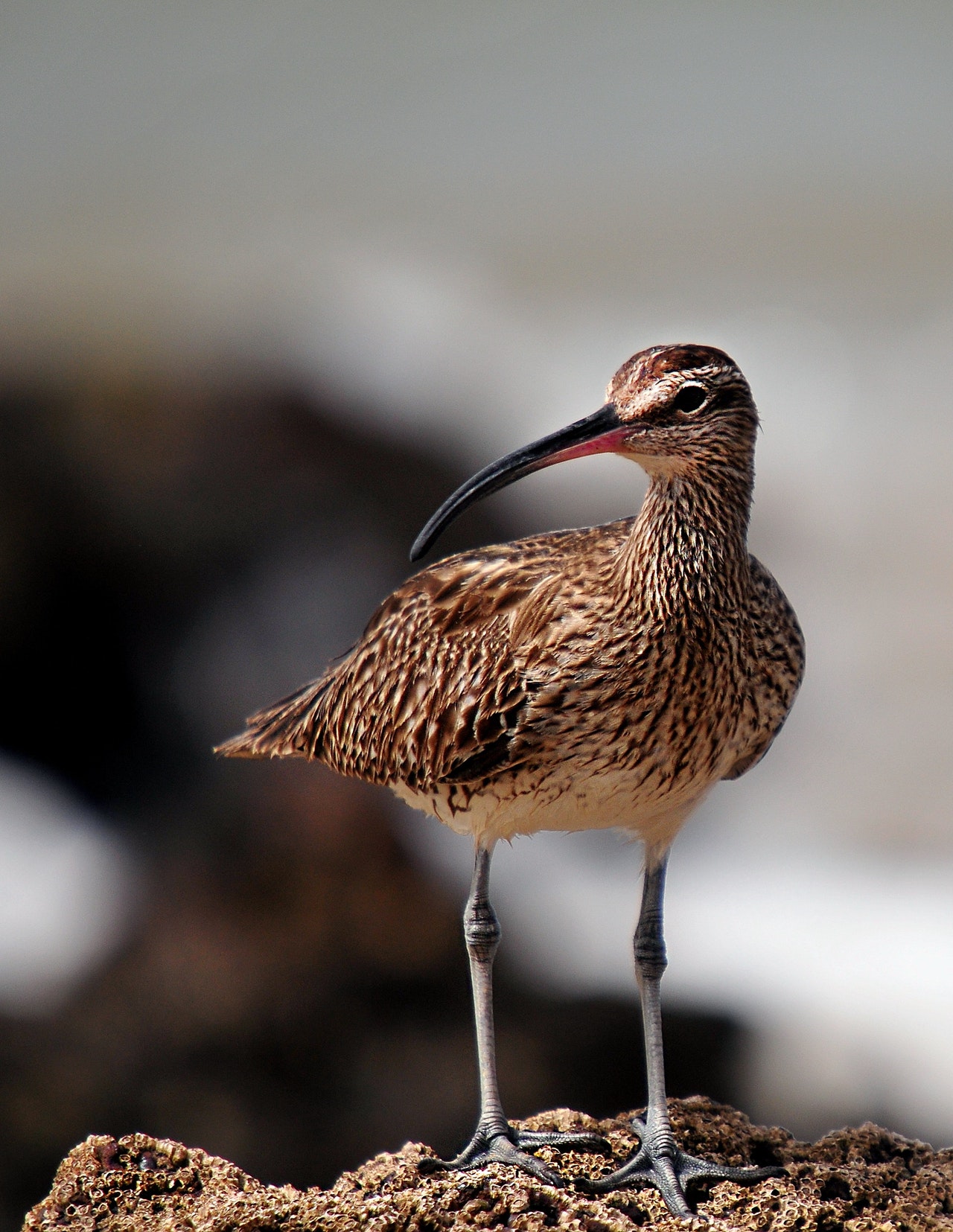 02
JENIS BAHAN AJAR
Bahan ajar cetak
 bahan ajar yang disiapkan melalui kertas yang bisa berfungsi untuk kebutuhan pembelajaran.
Dapat berupa buku, modul, handout, LK mhs dst.
Bahan ajar noncetak
Audio; Bahan ajar atau materi yang diperoleh dengan cara diperdengarkan kepada mahasiswa, dapat berupa Flasdisk atau radio dsb.
Audio visual; Bahan ajar atau materi yang diperoleh dengan cara diperdengarkan atau diperlihtkan kepada mhs dapat berupa bahan ajar berbasis web.
1
2
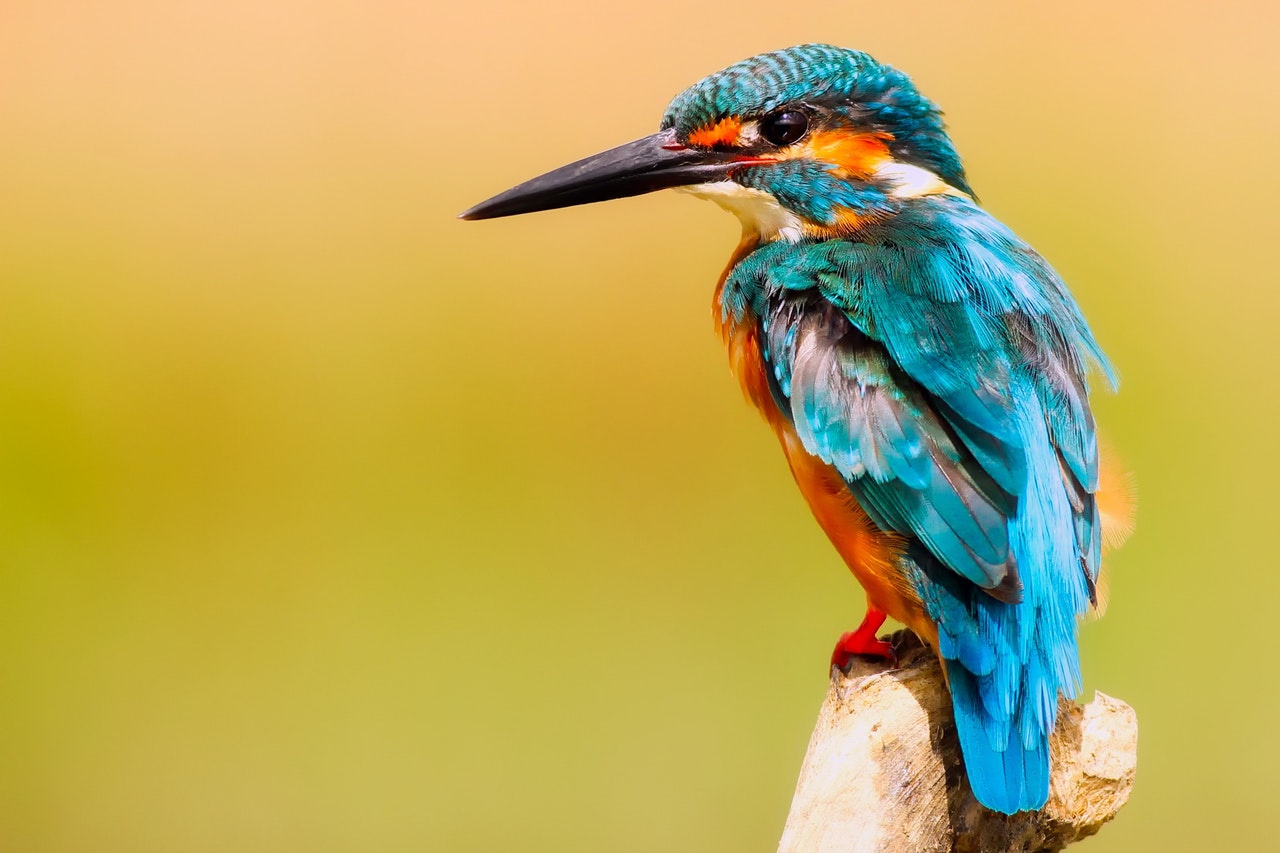 03
STURUKTUR BAHAN AJAR
Pada umumnya bahan ajar, memuat komponen antara lain: judul, petunjuk belajar, kompetensi dasar atau materi pokok, informasi pendukung, latihan, tugas atau langkah kerja, dan penilaian.
STURUKTUR BAHAN AJAR
03
Struktur bahan ajar modul
Struktur bahan ajar modul lebih kompleks terdiri dari 7 komponen penyusun yaitu judul, petunjuk belajar, kompetensi dasar atau materi pokok, informasi pendukung, latihan, tugas atau langkah kerja, dan penilaian.
Struktur bahan ajar buku
Struktur bahan ajar buku terdiri dari empat komponen, antara lain judul, kompetensi dasar atau materi pokok, latihan, serta penilaian.
Struktur bahan ajar handout
Struktur bahan ajar handout sangat sederhana, yaitu hanya terdiri dari dua komponen yang terdiri dari judul dan informasi pendukung.
2
1
3
Struktur bahan ajar LK (Lembar Kerja Mahasiswa)
Strukutur bahan ajar LK lebih sederhana dari pada modul, namun lebih kompleks dari pada buku. Struktur bahan ajar LK terdiri dari enam komponen, yaitu judul, petunjuk belajar, kompetensi dasar, atau materi pokok, informasi pendukung, tugas atau langkah kerja, dan penilaian.
4
Hal penting dalam menyusun bahan ajar:
Kecermatan isi: dibuktikan dengan validitas, akurasi dan kesahihan isi yang tinggi 
Ketepatan cakupan: keluasan dan kedalaman materi sesuai dengn kompetensi yang akan dicapai.
Kemutakhiran materi: substansi bahan ajar sesuai dengan perkembangan terkini
Ketercernaan naskah: paparan isi mudah dipahami dengan baik
Penggunaan bahasa: menggunakan bahasa yang efektif, komunikatif, dan dialogis
Penggunaan ilustrasi: mendukung penyampaian materi dengan baik..
Penyajian, menggunakan strategi penyajian yang interaktif 
Perwajahan: informasi dalam bahan ajar ditata secara proporsional, jelas, runtut, serta menarik.




9
04
MANFAAT BAHAN AJAR
Bagi Mahasiswa:
Mahasiswa dapat belajar tanpa harus ada dosen atau temannya
Mahasiswa dapat belajar kapan dan di mana saja
Mahasiswa dapat belajar dengan kecepatannya masing-masing
Mahasiswa dapat belajar melalui urutan yang dipilihnya sendiri
Membantu mahasiswa mengembangkan potensi mereka sendiri untuk menjadi pembelajar mandiri.
04
MANFAAT BAHAN AJAR
Bagi Dosen
Penulis Buku ajar diharapkan menjadi sarana pengembangan ilmu dan penyampaian gagasan dari  bidang ilmu yang ditekuni
Penulis buku ajar diharapkan dapat mengintegrasikan hasil-hasil penelitian dan atau pengabdiannya ke dalam buku ajar yang ditulis.
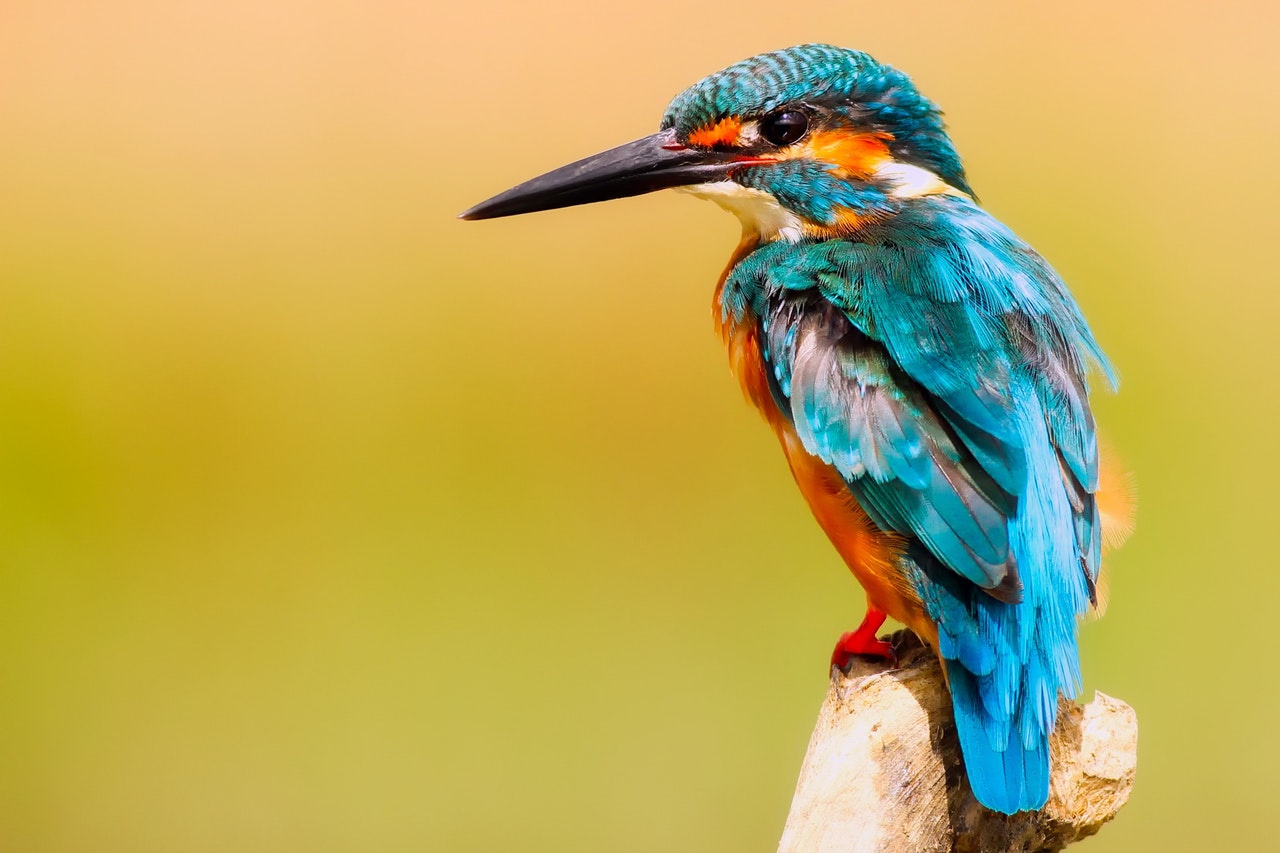 Bagi Prodi
Acuan bagi prodi dalam memfasilitasi kegiatan pembelajaran
Acuan bagi prodi dalam monitoring dan evaluasi pembelajaran
Acuan bagi prodi dalam mengontrol materi setiap matakuliah sehingga tidak terjadi tumpeng-tindih diantara matakuliah
SISTEMATIKA BAHAN AJAR MODUL
05
Modul merupakan bahan ajar yang akan disajikan dalam satu semester dengan ruang lingkupnya dibatasi kurikulum dan silabus
Sistematika atau format modul:
 
 I. Bagian Awal 
 
halaman  judul  luar  (cover), 
halaman judul dalam
halaman pengesahan 
Daftar isi
III. Materi Pembelajaran

Materi modul terdiri dari beberapa pokok bahasan dan sub pokok bahasan. Setiap modul memuat satu pokok bahasan, dan modul tersebut memuat beberapa kegiatan belajar  yang terdiri dari sub pokok bahasan.
II.Tinjauan Mata Kuliah 
1. Deskripsi mata kuliah 
2. Urutan Penyajian 
3. Peta Kompetensi
4.Petunjuk Belajar bagi Mahasiswa dalam mempelajari modul
Modul Pembelajaran-1 

A. Pendahuluan 
1. Sasaran pembelajaran yang ingin dicapai 
2. Ruang lingkup bahan modul  sesuai Sub-CPMK
3. Urutan pembahasan 
4. Petunjuk khusus (bila ada yang spesifik pada modul ini)
B. Kegiatan Belajar 1
 
      1. Uraikan materi 
      2. Latihan 
      3. Rangkuman
      4. Tes Formatif 1
      5. Umpan Balik atau Tindak Lanjut
      6. Kunci Jawaban
C. Kegiatan Belajar 2
     Isi sama dengan kegiatan belajar 1
D. Daftar Pustaka
Lampiran
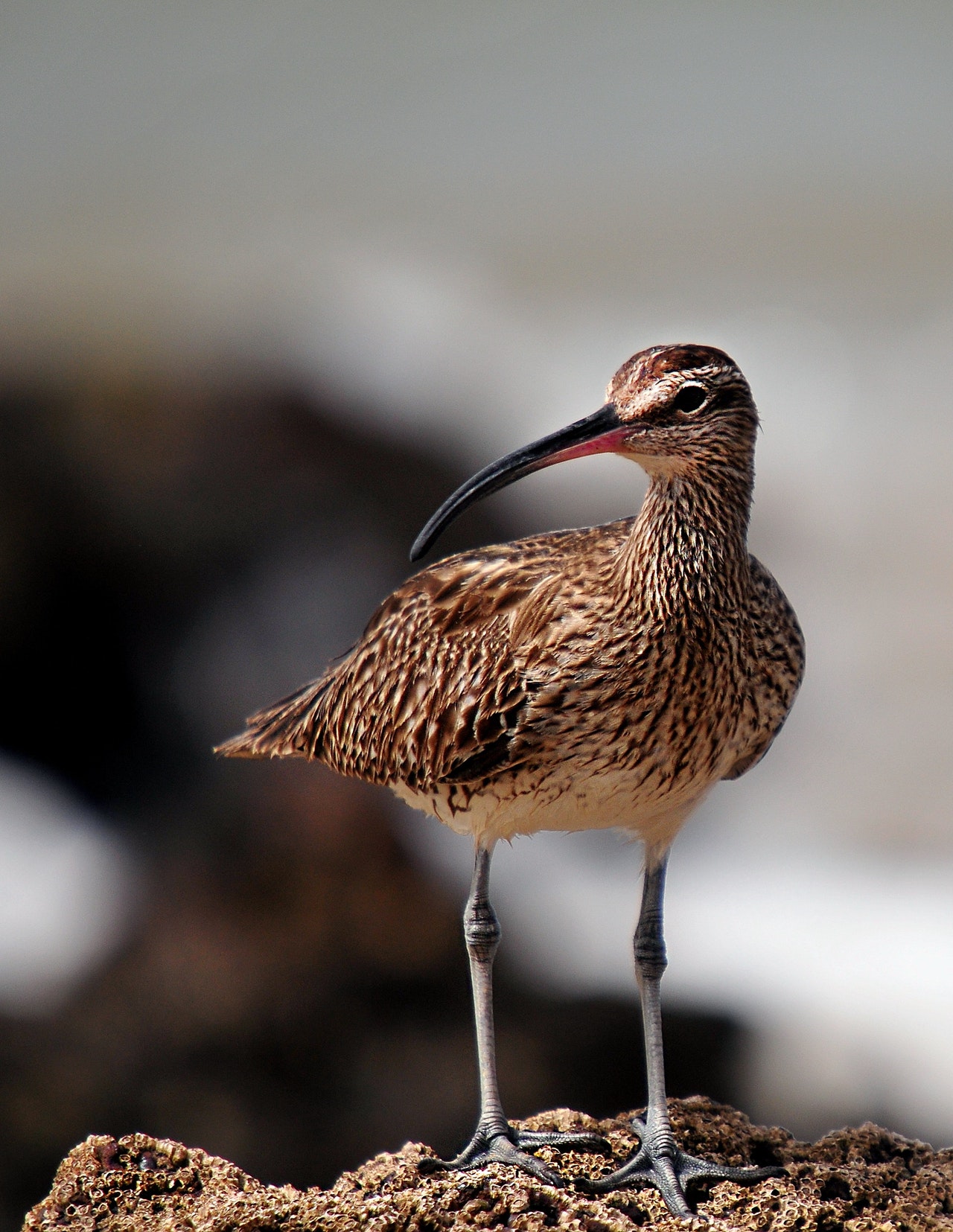 Lampiran:
 
1. Profil Lulusan Program Studi
2. Kompetensi atau Capaian Pembelajaran Lulusan Prodi
3. Analisis kebutuhan Pembelajaran
4. Rancangan Pembelajaran Semester (RPS)
5. Kontrak Perkuliahan
SISTEMATIKA BAHAN AJAR BUKU
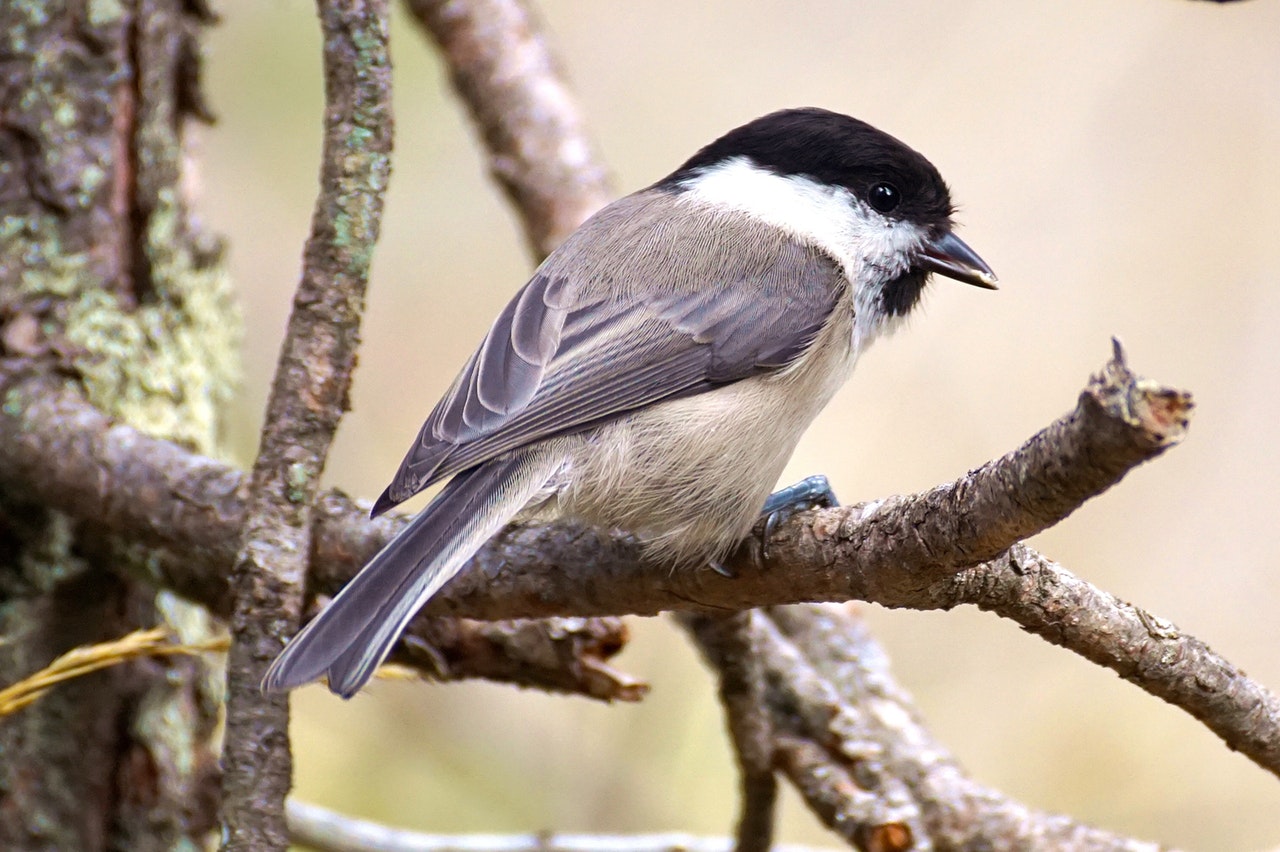 Bagian  awal  terdiri  dari:
 
Halaman judul luar (cover) 
Halaman judul dalam 
Halaman pengesahan Prakata
Daftar isi
Batang Tubuh Isi buku ajar:

 
BAB I
Tiap Bab berisi
PENDAHULUAN: Sasaran Pembelajaran, Kemampuan Prasyarat,   
                                        keterkaitan materi, kebermaknaan dan manfaat dan  
                                        petunjuk belajar
B.   PENYAJIAN         :   Judul bab, sub bab, uraian dan penjelasan,  
                                        contoh,  kasus, ilustrasi grafik, gambar, konsep, teori  
                                       dll, gunakan bahas yang mudah dicerna dan rangkuman
PENUTUP             : Soal latihan, umpan balik dan tindak lanjut
DAFTAR PUSTAKA
Daftar Kata Penting



MARI MENCOBA MENULIS BAHAN AJAR MODUL SEBAGAI LUARAN KEGIATAN INI
TERIMA KASIH